Title of Presentation
Presenter(s) Name(s)
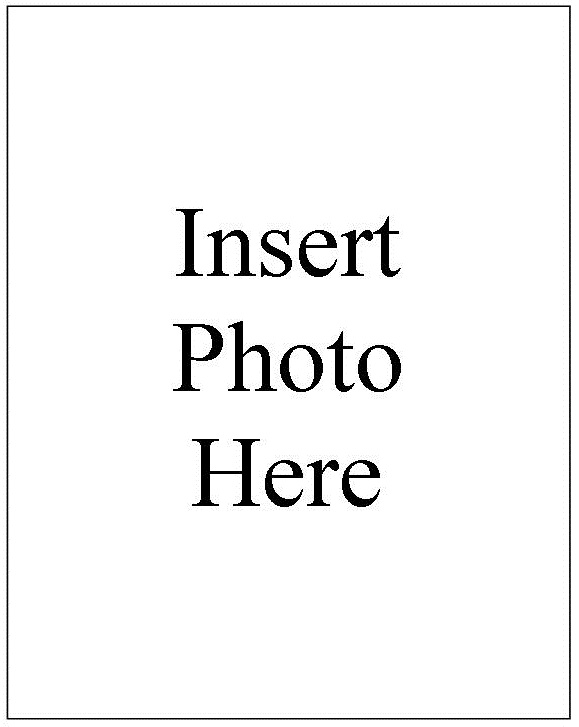 Title, Org & Twitter Handle